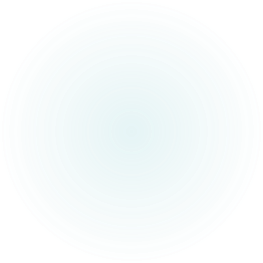 My Business plan
Ammar Abubaker 7E
Netflix
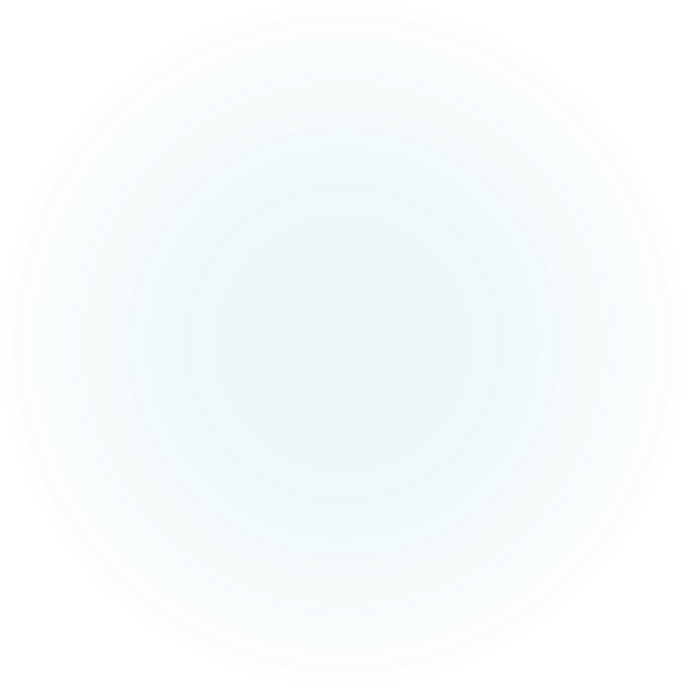 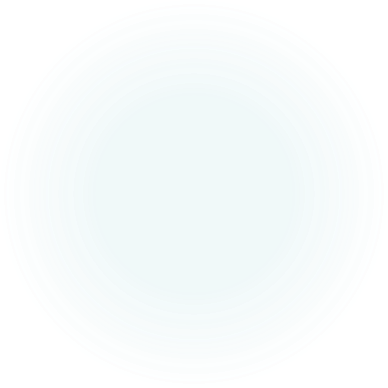 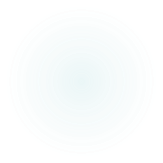 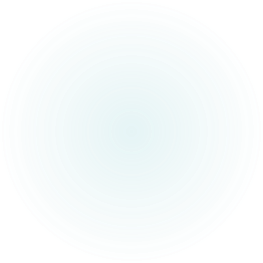 What is the idea of Netflix, does it provide goods or services
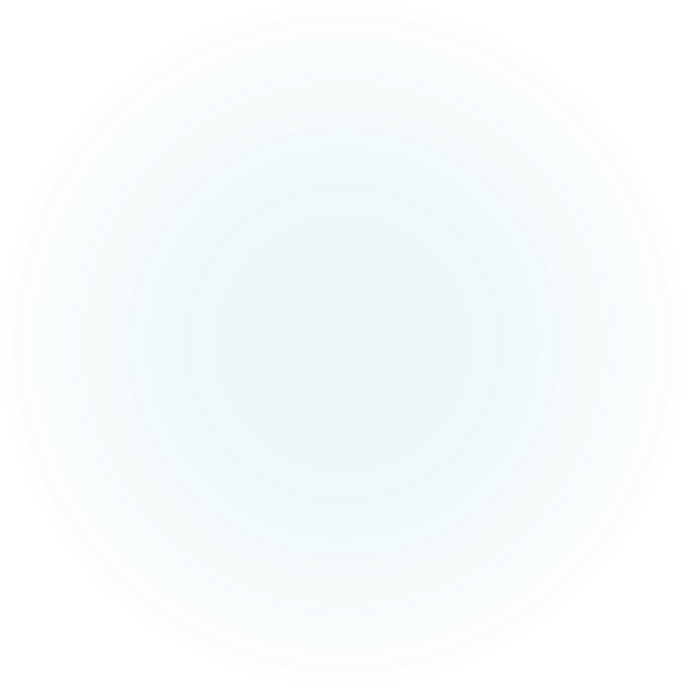 Netflix is a streaming SERVICE that started in 1998. Currently it has more the 5,400 movies and tv shows
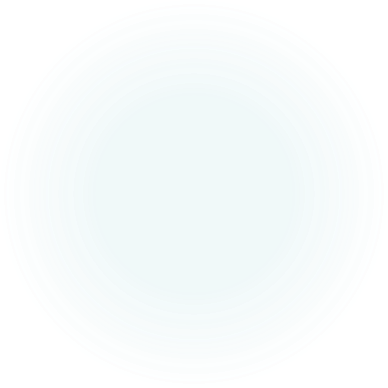 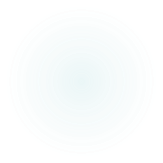 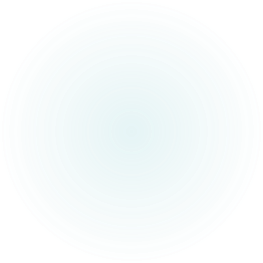 Why was Netflix called Netflix?
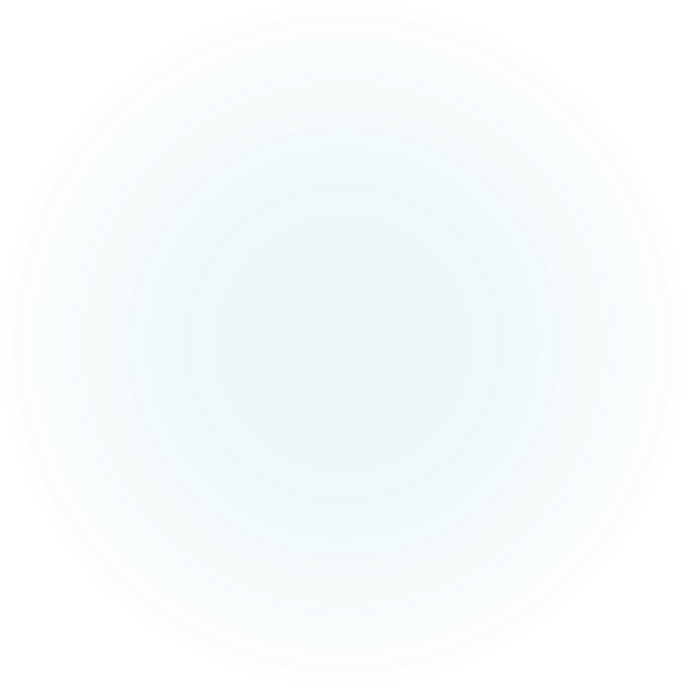 Netflix was called Netflix because the word net came from the internet and the word flix is a synonym for the word movie. So when you put them together you get Netflix
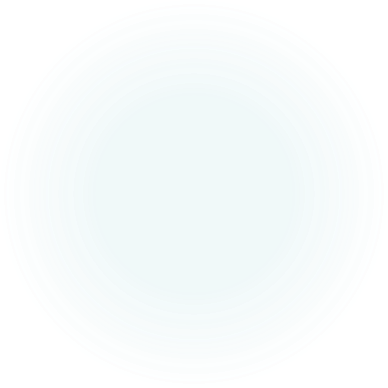 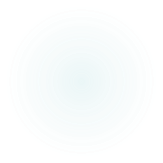 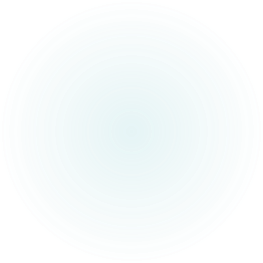 Mission and vision
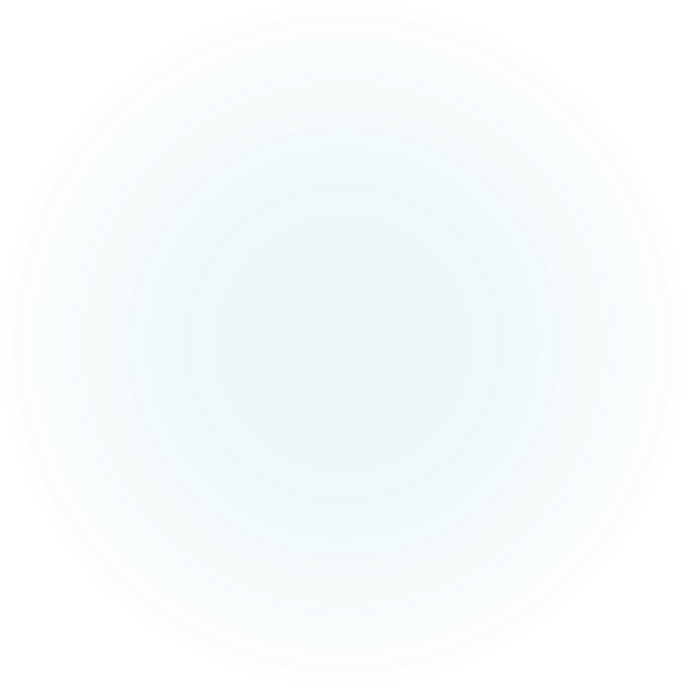 At Netflix, we want to entertain the world. Whatever your taste, and no matter where you live, we give you access to best-in-class TV series, documentaries, feature films and mobile games. Our members control what they want to watch, when they want it, in one simple subscription.
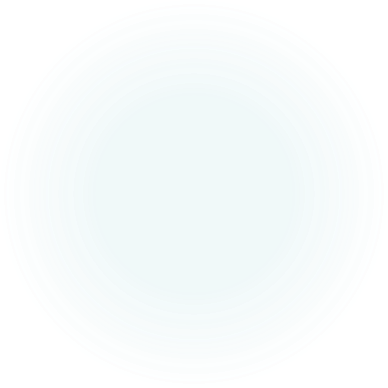 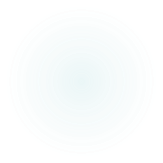 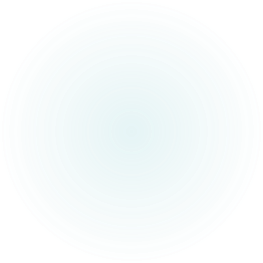 Target costumers
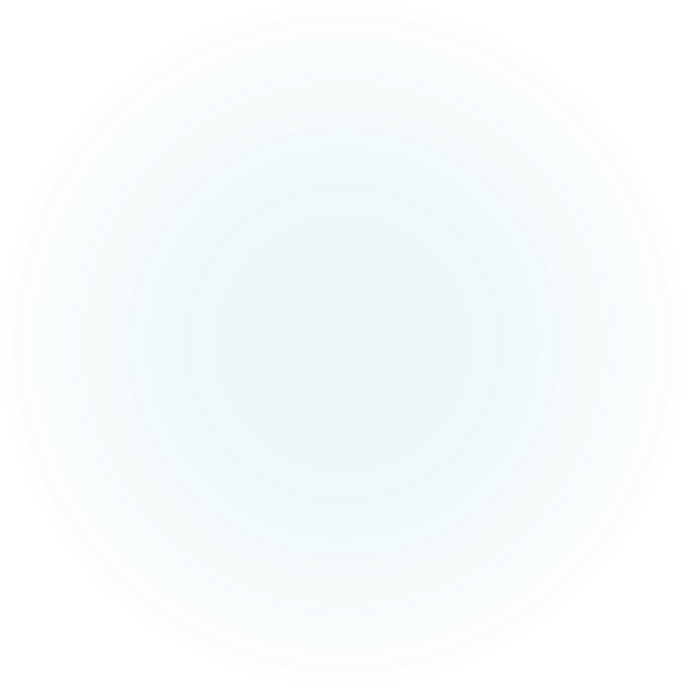 Netflix's target market are mainly Families
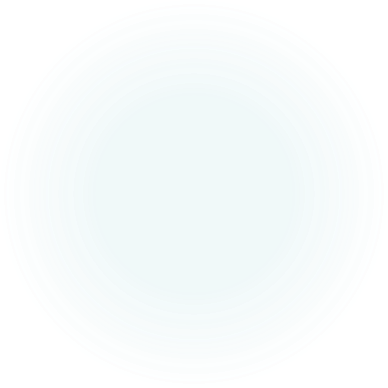 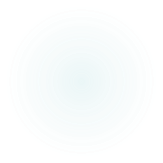 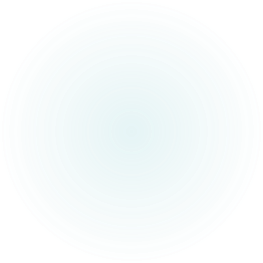 competitors
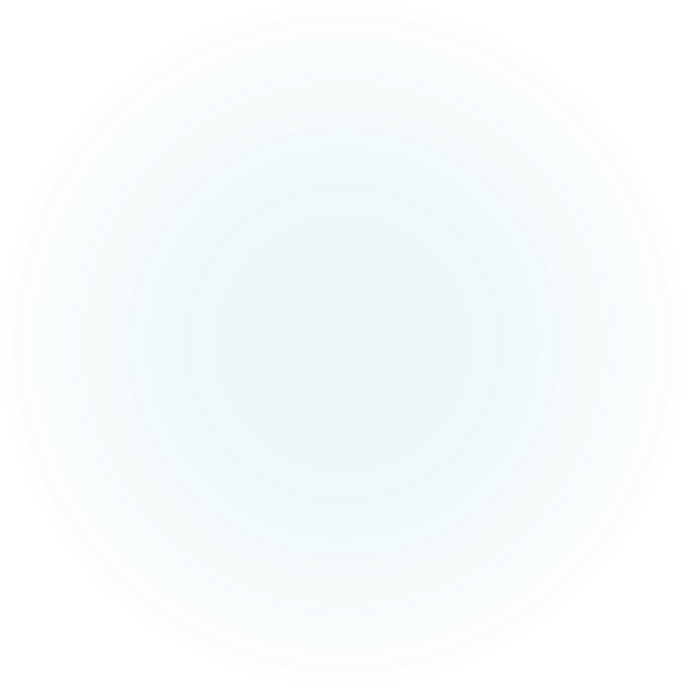 Netflix has a lot of competitors, its competitors are other streaming services like Amazon Prime,Hulu,Disney Plus, HBO max and many many more
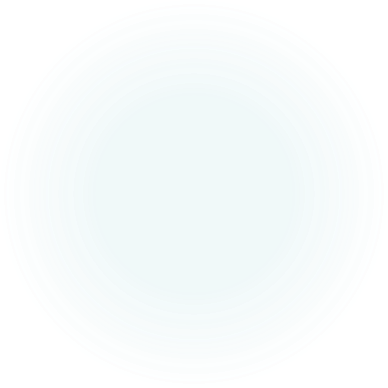 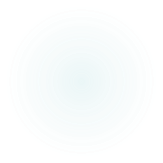 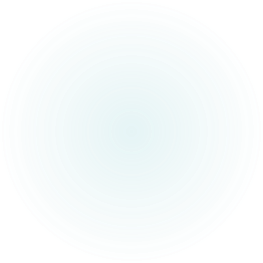 Business Location
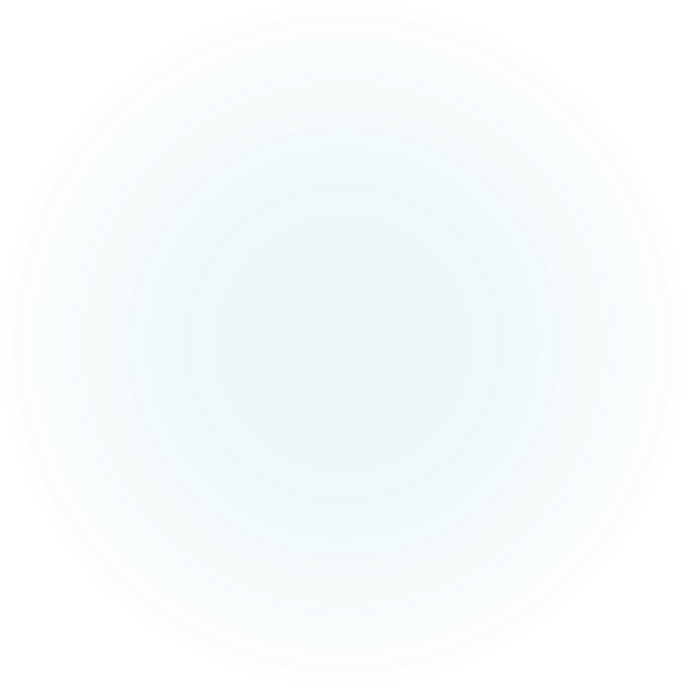 Netflix can be accessed by anyone in the world that has an internet connection and is willing to subscribe
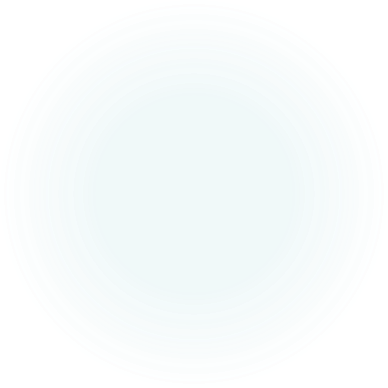 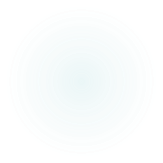 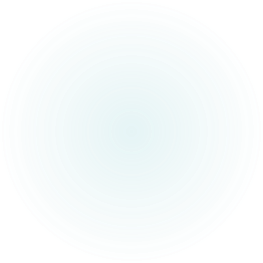 Sources of Capital
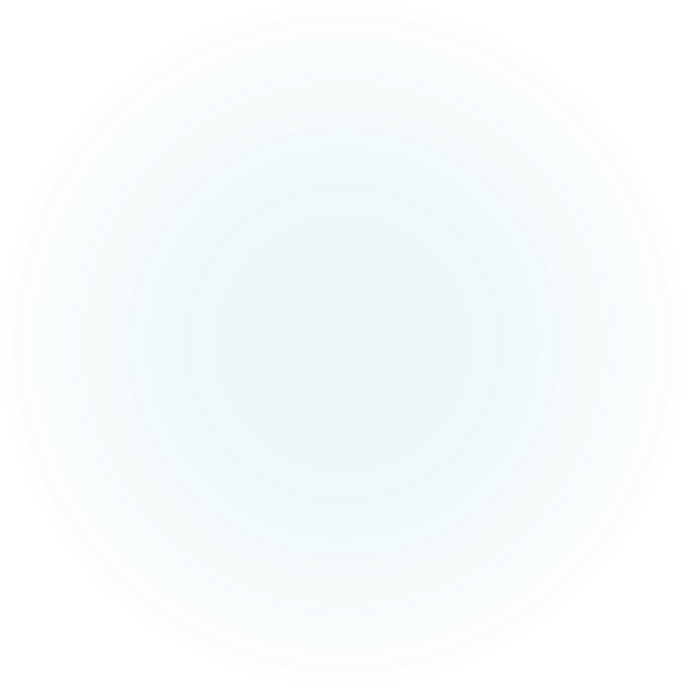 Netflix generates 100% of revenue from streaming subscriptions
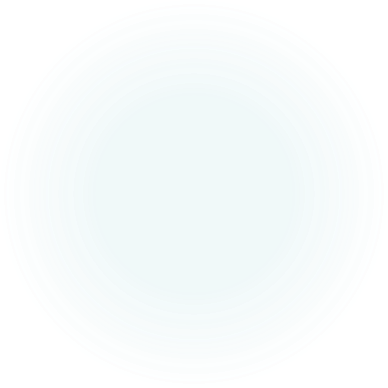 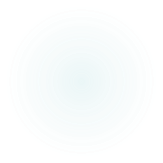 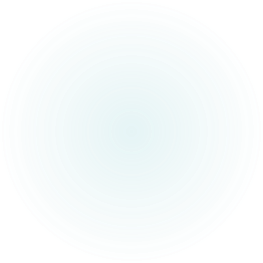 How much does Netflix charge and how much do other streaming services charge
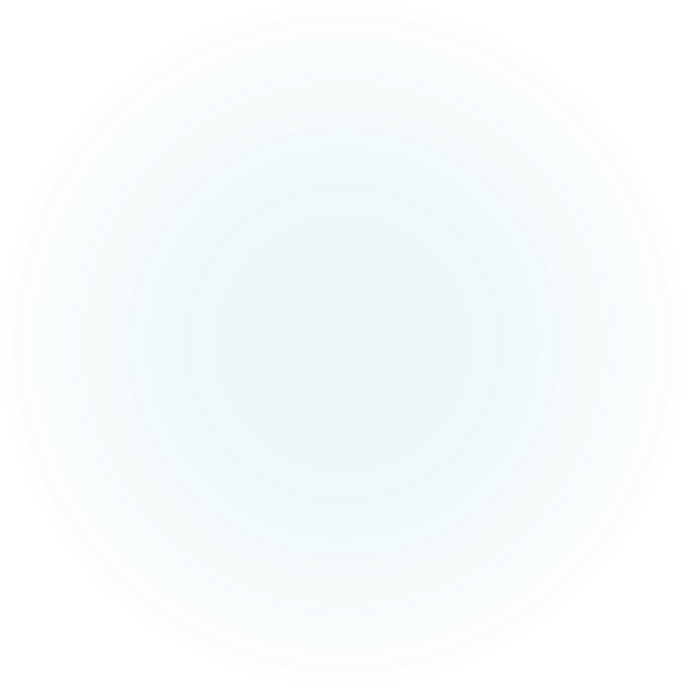 Netflix charges $11.99 monthly while amazon prime charges $14.99 Hulu charges $7.99 but it has ads. So we can see Netflix clearly is the best streaming service out there.
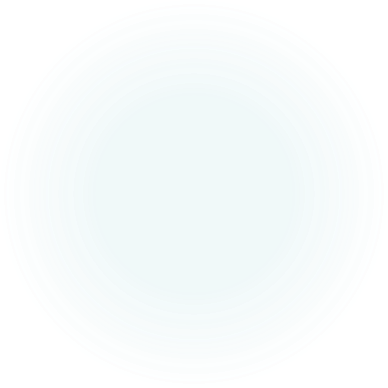 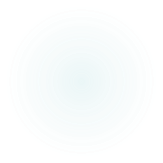 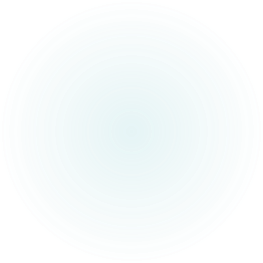 Profit
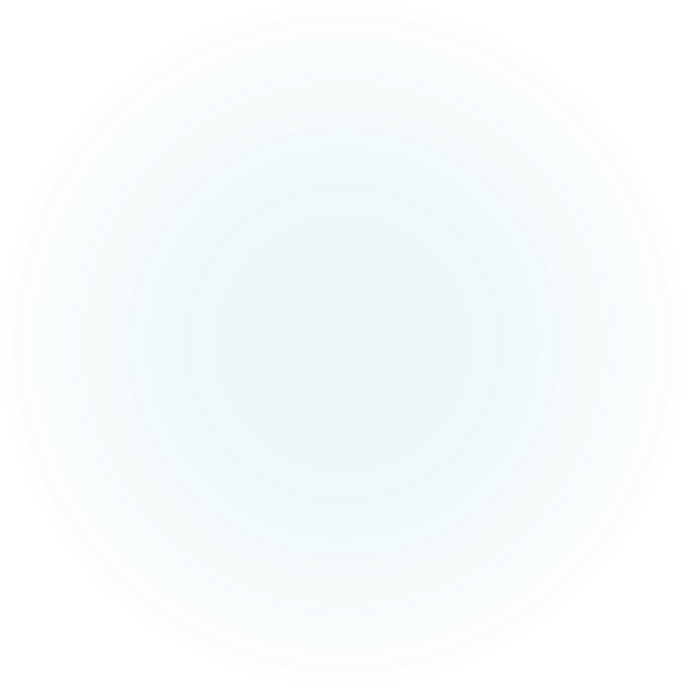 Netflix has a yearly Profit of a whopping $1.6 BILLION
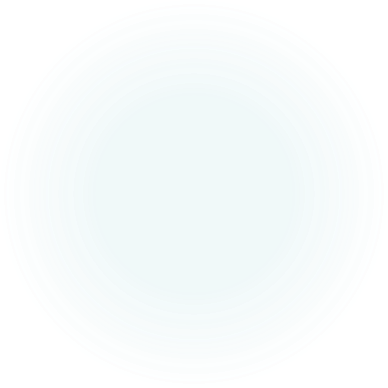 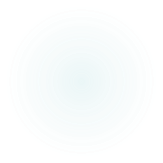